Формирование безопасной здоровьесберегающей среды на уроках химии
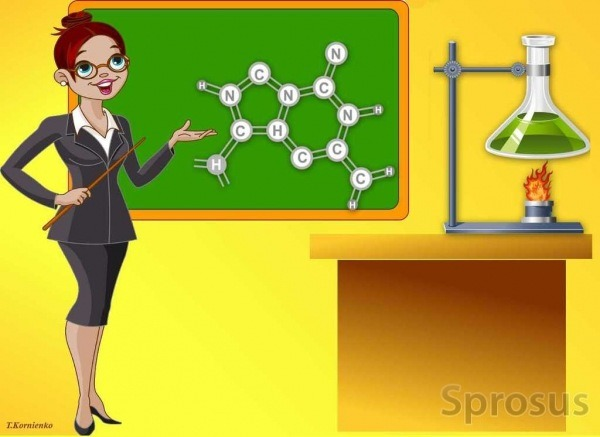 Учитель химии МАОУ «СОШ № 118
 г. Челябинска»
Сыскова Рина Фанировна
«Прежде чем сделать ребенка умным, сделай его здоровым и крепким» 
                                                                 Жан Жак Руссо
Здоровье человека зависит
(по данным исследований Всемирной организации здравоохранения): 
на 50% – от образа жизни; 
на 25% – от состояния окружающей среды; 
на 15% – от наследственной программы; 
на 10% – от возможностей медицины.
Под здоровьесберегающими образовательными технологиями
в широком смысле слова следует понимать все те технологии, использование которых в образовательном процессе идет на пользу здоровья учащихся.
Цель здоровьесберегающих образовательных технологий  – обеспечить школьнику возможность сохранения здоровья за период обучения в школе, сформировать у него необходимые знания, умения и навыки по здоровому образу жизни, научить использовать полученные знания в повседневной жизни.
Факторы образовательного процесса, влияющие на здоровье и здоровый образ жизни
Это умение отслеживать позитивные и негативные изменения в состоянии собственного здоровья и здоровья окружающих; 
умение составлять программу сохранения своего здоровья; 
умение создавать безопасную здоровьесберегающую образовательную среду; 
владение образовательными технологиями, сохраняющими здоровье учащихся; 
владение способами организации деятельности по профилактике и здоровьесбережению.
Целью формирования здоровьесберегающей среды на уроках химии является сохранение и укрепление здоровья обучающихся, формирование у них навыков организации здорового образа жизни средствами предмета. 
На уроках химии практически любая изучаемая тема может быть использована для освещения тех или иных фактов, способствующих формированию правильного отношения учеников к своему здоровью.
Работа в парах, группах, где ведомый более слабый ученик чувствует поддержку товарища
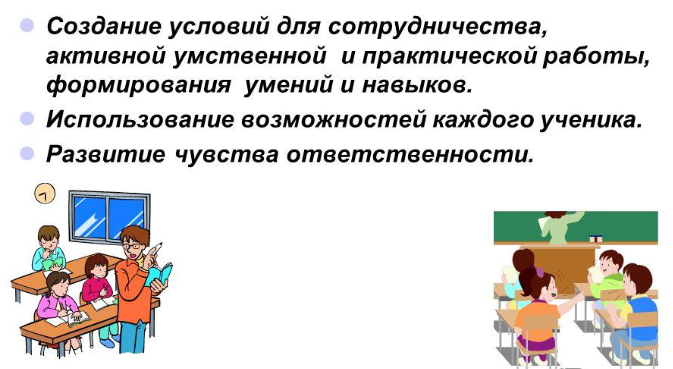 Смена видов деятельности
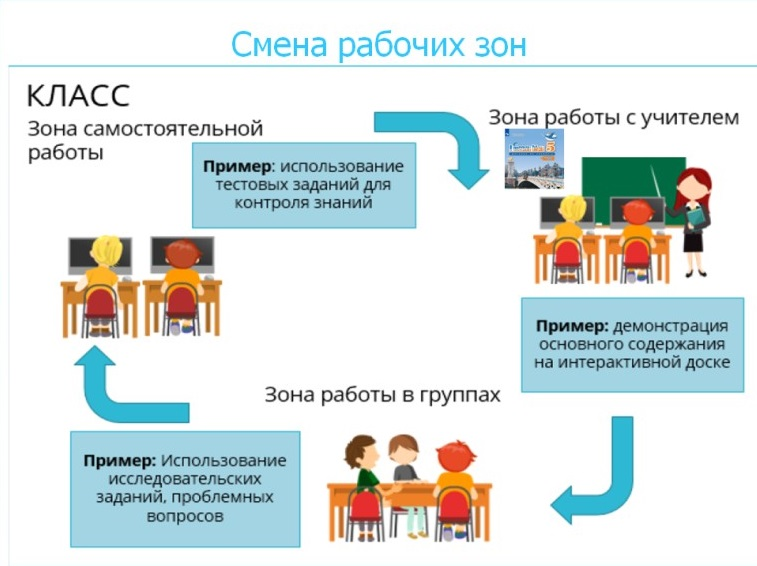 Развитие зрительной памяти
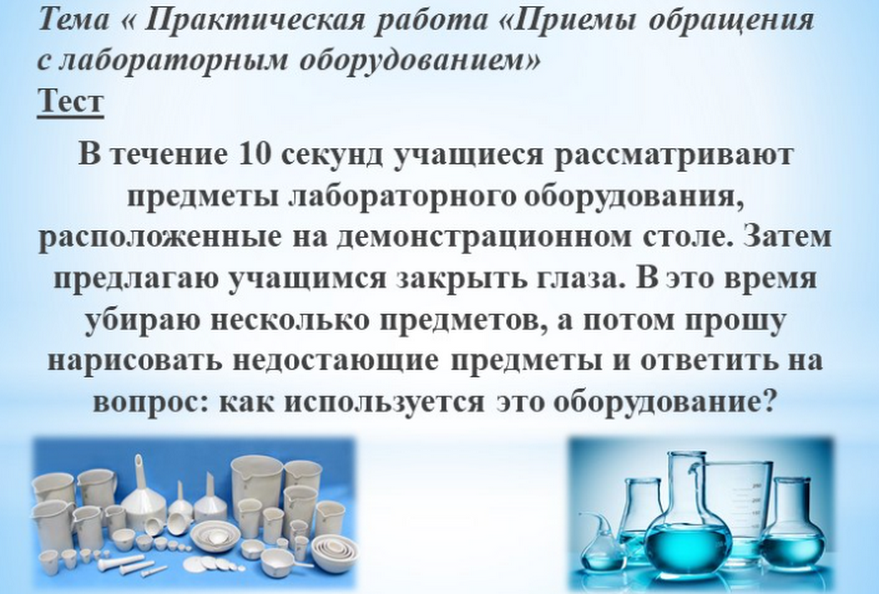 Хоровое проговаривание терминов, правил
https://www.youtube.com/watch?v=JM27hUAj13M Минусовка. Караоке
https://www.youtube.com/watch?v=AaY2VtNce4w&t=6s Песня про кислоты
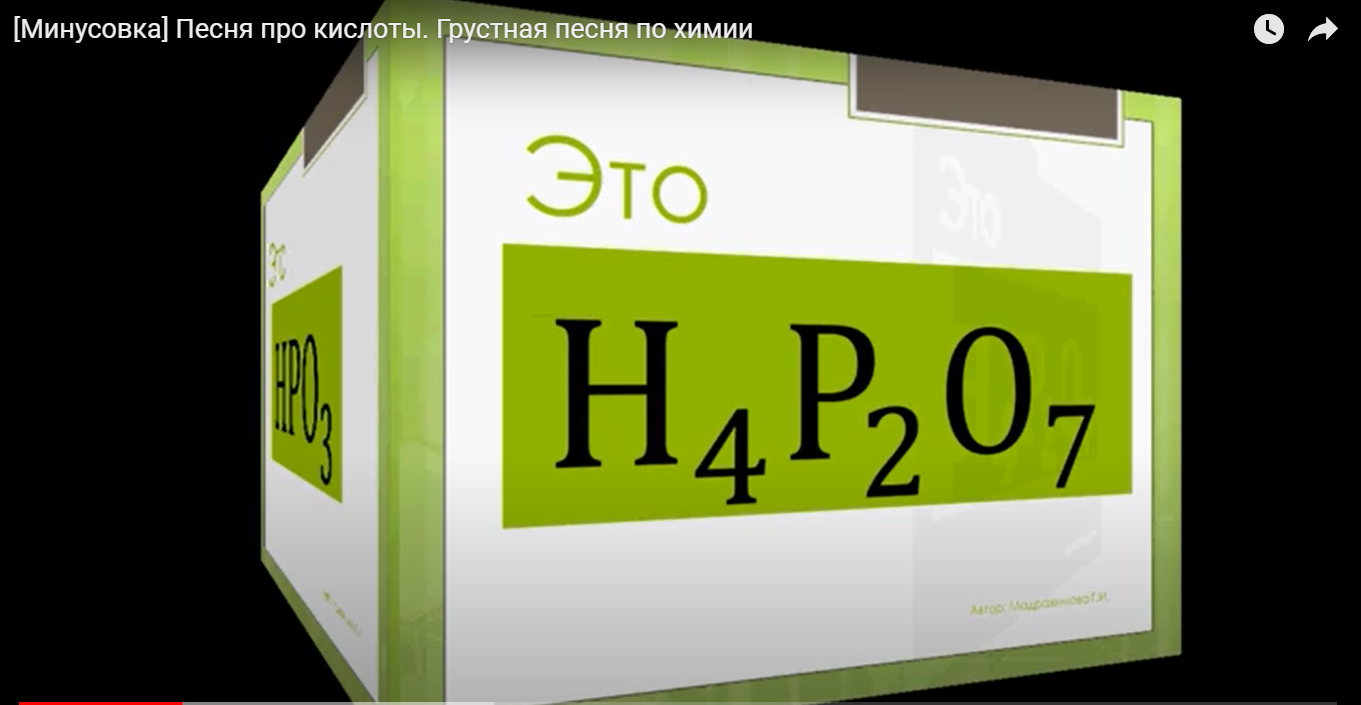 Практическая направленность
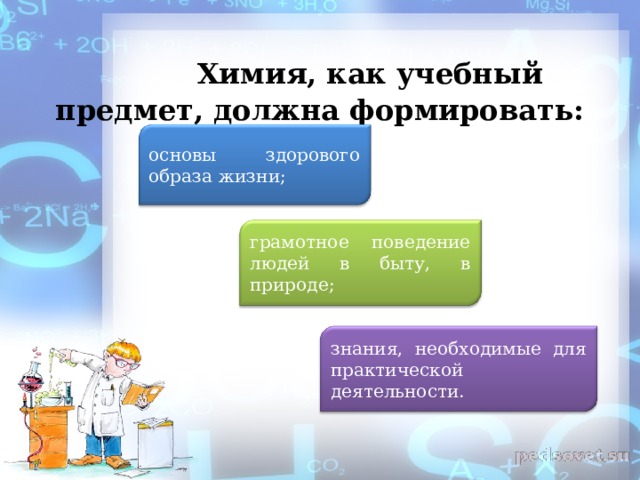 Разнообразные типы уроков
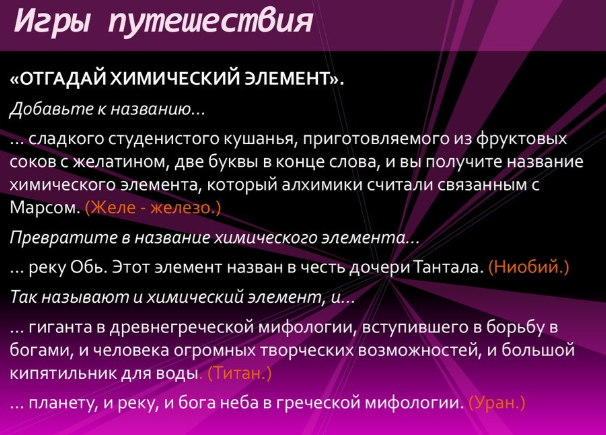 Применение оригинальных задач, юмористических шуток, высказываний, весёлых картинок и поговорок делают урок интереснее и не приводят к усталости.
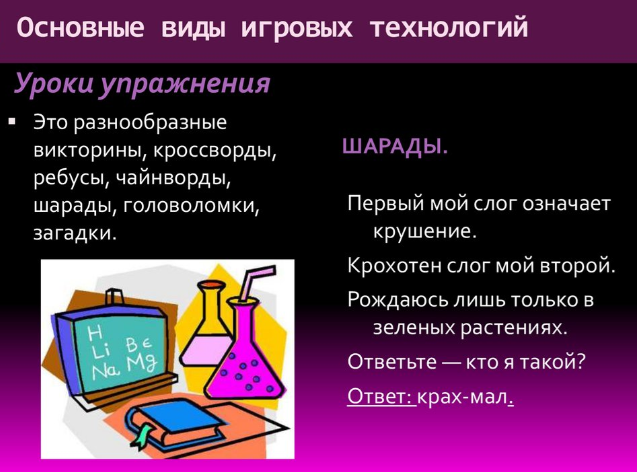 Развитие познавательной деятельности ученика
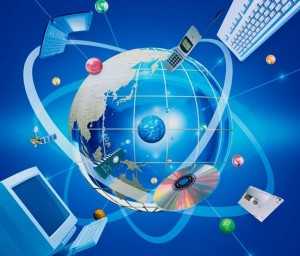 использование тестов
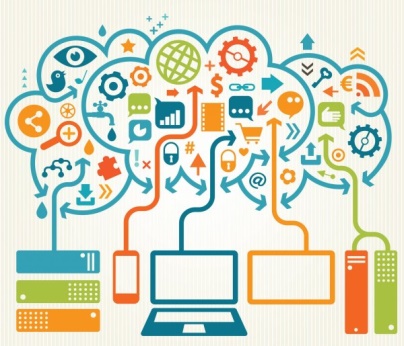 Физкультурные минутки
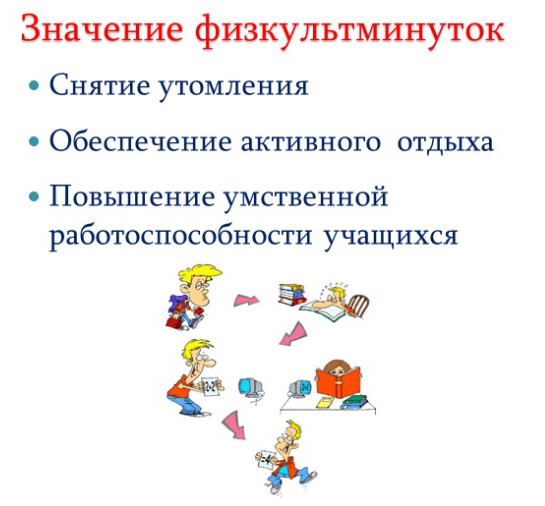 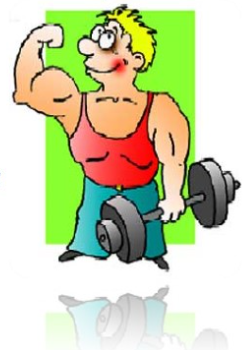 Формирование безопасной здоровьесберегающей среды на уроках химии зависит от грамотно организованной педагогической деятельности учителя. Здоровьесберегающая среда в школе предоставляет каждому ученику реальную возможность получать полноценное образование, адекватное его способностям, склонностям, возможностям, потребностям и интересам.
СПАСИБО ЗА ВНИМАНИЕ!